CLD Upskilling – The changing picture of CLDWelcome
Karen McArdle
Action Research
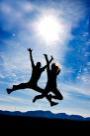 Karen McArdle
School of Education
Purposes
Knowing
Needs analysis

Gathering evidence

Providing relevant CLD
Definitions of Action Research
Not about doing projects – it is a philosophical stance towards the world, an attitude of inquiry that enables people to question and improve . . .  
(McNiff & Whitehead, 2009)

. . . Action Research is a methodology, exceptionally well suited to exploring, developing and sustaining change.
(Noffke & Somekh, 2009)
Terminology
Practice is important in action research.
Practice is influenced by and influences 2 things:
- Value base (justice, freedom, equality)
- how we think (technical-rational view, multiple realities, complexity)
Practice is about trying to realise one’s values and logic
Theory
E.g Knowledge of Practice is separate from us’
ORE.g. Knowledge of practice is ‘in here’ embodied in the practice
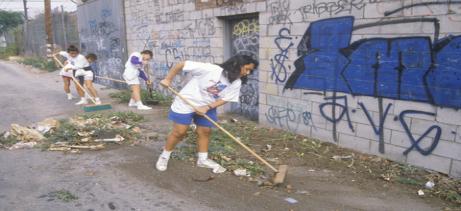 So, what is action research about?
It is about knowledge creation like any other form of research;
BUT
It is about systematic inquiry to improve a social situation (.eg. Inverurie and Macduff)
Also
It involves taking action – social action – doing things to influence someone somewhere.
Action research is different from traditional research.  In much traditional research the researcher stands outside a field and observes.
Action research is about improving knowledge about existing situations ‘in’ the situation.
Action research is not generalisable but transferable.
Traditional Research/Action Research
It is about action – to improve a situation.
It is about research to generate theory FOR THE ACTION (the theory will change and develop as the situation changes)
The researcher is IN the research.
The 3 Ps
Professional Practice – improving what we do as a profession.

Personal Practice - improving what we do individually.

Political Practice – social action around accessibility, inequity, efficacy.
Participatory Action Research (PAR)
Who does the research?
Who knows best?
Who has the rights/power in the research
What makes people good at what they do?
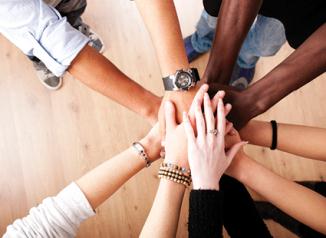 WHY PAR?
“[Collaboration] raises the likelihood that research questions and designs will be more responsive to community needs; that research executions will be more accurate in capturing community nuances; and that community members, having been brought into the research enterprise, will be more likely to pay attention to, agree with, and implement the recommendations of the research findings.”  (Jason et al: 2006:xvii)
What does one do in action research?
Cycles of inquiry – Lewin
Observation, action, reflection, action
Action and reflection.  Spirals of inquiry
When is it finished?
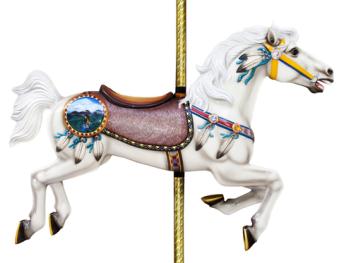 Reflection and Reflexivity
Reflection is having a deep think about.

Reflexivity is placing oneself in relation to the research
questions
What is the biggest issue I am facing at the moment in a professional context?
What do I really care about?
What is a problem to which I would like to find a solution?
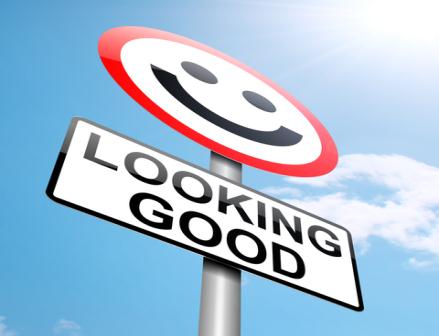 RESPECT – 4 projects
Define and Grow Supportive and Resilient communities:

Macduff – a small coastal town; population 3,800; high levels of deprivation.

Inverurie -  at town 10 miles from Aberdeen City; population 12,000; relatively affluent.
Methodology
Narrative Analysis

Interviews and focus groups with community members;

Interviews/focus groups with community workers;

Attendance at events – recording and field notes.
Empowerment – what is it?
At the individual level – participatory behaviour, feelings of efficacy and control.
At the community level – participation in decision making.      (Derived from Zimmerman: 1990)

Empowerment through learning:
New understandings
Learning how to learn
Learning how to transform reality
					(Derived from Balcazar: 2006)
Was it empowering?
Yes according to my definitions

But was it research or community development?
Was it empowering?
Yes according to my definitions

But was it research or community development?
Principles of Participatory Action Research
Consistent with value base
Deals with power issues
Allows participants to frame the problem
Allows the use of complexity; informality
Validity = Authenticity, honesty
Why do Action Research?
Hear the voice of participants (e.g Rural young people in Australia);
Empower individuals and groups (e.g. Mearns Youth Forum);
Contribute to professional knowledge base  (e.g. Ethos in rural regeneration)
References
McNiff, J. & whitehead, J. (2009) Doing and Writing action Research.  London, Sage
Noffke,S. & Somekh, B. (2009) The Sage Handbook of Educational action Research.  London, Sage
Jason, L., Keys, C., Suarez-Balcazer, Y., Taylor, R., Davis, M. (2006) Participatory Community Research: Theories and methods in action. American Psychological Association, Washington DC.
Balcazar, F. et al (2008) in Jason et al (Eds) Participatory Community Research: Theories and Methods in Action, American Psychological Association, Washington DC

Zimmerman, M (1990) Taking Aim on Empowerment Research: On the distinction between individual and psychological conceptions.  American Journal of Community Psychology Vol 18
Programme
18th May – Clare Harper, Partnership
25th May – Aileen Ackland, Theory in to Practice
1st June – Alan Milson, Policy
8th June – Chris Aldred, Values; Power and Empowerment
15th June – Self Evaluation